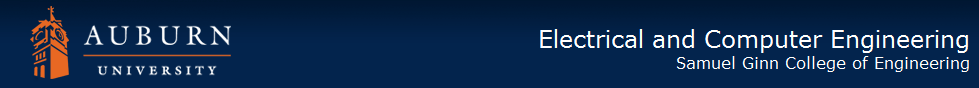 Reducing ATE Test Time by Voltage and Frequency Scaling
BY
Praveen Venkataramani
Committee Members:
Prof. Vishwani D. Agrawal (Chair)
Prof. Fa Foster Dai
Prof. Adit Singh

External Reader:
Prof. Sanjeev Baskiyar
2
Acknowledgment
Prof. Vishwani Agrawal for his invaluable guidance throughout my work,
Prof. Adit Singh and Prof. Foster Dai for being my committee members and for their courses,
Prof. Sanjeev Baskiyar for being my external reader,
Prof. Victor Nelson for his course on CAD tools which helped me understand the tools I used, for assisting me with the ATE issues and calibrations,
All staff members of EE department, 
My friends and family for their support throughout my research.
11/25/2013
Final Defense
3
Overview
Background
Theorem
Scaling Voltage
Scaling Frequency
Conclusion
11/25/2013
Final Defense
4
Background
Types of device under test
Combinational – simpler to model and generate patterns
Sequential – more complex and hard to generate patterns
11/25/2013
Final Defense
5
Scan chains
Combo Logic
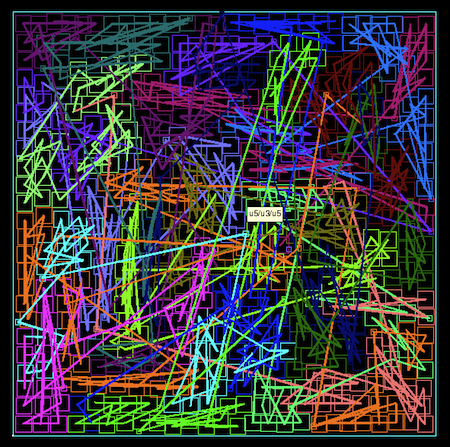 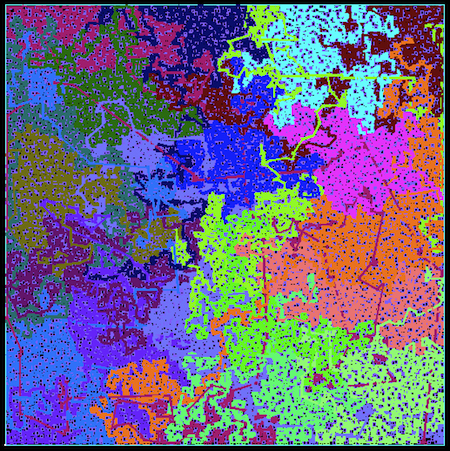 PI
PO
SO
DFF
DFF
SI
SE
Circuits with many flip flop groups connected as a chain, each group is shown in one color
11/25/2013
Final Defense
6
Testing Methods
AUTOMATIC TEST EQUIPMENT
11/25/2013
Final Defense
7
What is an ATE?
Automatic test equipment 
Used to generate patterns and clock, to test circuits in real time
Contains 
Main frame- contains the main power supply
User Interface – Interface between the user and the ATE 
Test head – measurement modules and test head
Has limited channels and memory
Is expensive.
The time spent on the tester is added to the cost of a chip.
Reducing cost of chip -> spend less time on the ATE
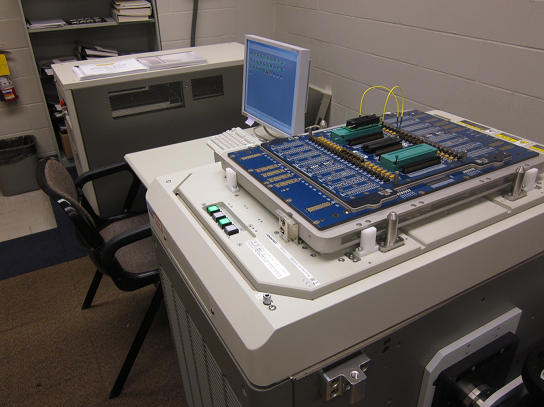 11/25/2013
Final Defense
8
Test cost economics- example [LTXC’10]
11/25/2013
Final Defense
9
Test cost economics- example
The cost analysis according to [Bushnell and Agrawal ’00] is given as
Running Cost = Depreciation + Maintenance + Operating Cost

Using the data in the table ,
11/25/2013
Final Defense
10
Test cost economics- example
11/25/2013
Final Defense
11
Test time and power
11/25/2013
Final Defense
12
Power Metrics [Girard ‘10]
Energy per cycle: Energy dissipated due to switching activity in one clock cycle.
Power per cycle: It is the energy dissipated during one clock cycle divided by the period.
Average power: It is total energy dissipated over the entire test divided by the test time.
Maximum power: It is the maximum power consumed by any one cycle during the entire test.
Maximum energy: It is the energy dissipated by the cycle having the maximum signal transitions.
Total energy: It is the energy dissipated during the entire test.
11/25/2013
Final Defense
13
Problem Statement
Power consumption during test must not exceed the specified budget often implying increased test time.
Long test time increases cost; test time can be very long for scan based testing.
Need to reduce test time without exceeding power budget.
11/25/2013
Final Defense
14
Test time reduction techniques
Original tests:
V1 V2 V3 V4 V5
Reordered tests:
V1 V3 V5 V4 V2
SI
SO
1   1    0   0    0
1   0    1   0    0
1   0    1   0    1
1   0    1   1    1
1   0    0   0    1
1   1    0   0    0
1   1    1   0    0
1   1    1   1    0
Multiple scan chains
Test vector Reordering [Chloupek’12]
Serializer
Deserializer
M
I
S
R
SI
P
R
P
G
SO
Combo Logic
SerDes scan structure [Sanghani ‘11]
Built In Self Test + ATE [Hashempour’02]
11/25/2013
Final Defense
15
Test time theorem
11/25/2013
Final Defense
16
Test power per cycle
Test Time can be reduced by
Scaling the power supply used for test
Varying the frequency based on the power dissipated during each cycle
11/25/2013
Final Defense
17
Reduced supply voltage test
Test at lower than nominal supply voltage has existed from early 90’s. [Hao and McClusky ‘93]
Effects of low supply voltage tests are –
Resistive shorts and hot carrier defects are more pronounced.
Force malfunction of weak chips, while retaining truly good ones.
Gate delay increases but wire delay is not affected much.
Changes in critical paths.
Alternative to expensive burn-in tests.
Can detect pattern dependent faults
11/25/2013
Final Defense
18
Effects of scaling supply voltage
Certain effects are to be considered-
Change in the critical path – can be observed by implementing a critical path monitor
Effects of threshold voltage variations due to variations in the manufacturing process.
In this work we assume
There are no critical path variation
There are no threshold voltage variations
Gate delay can be approximated by using a alpha power law delay model. [Sakurai and Newton ‘90]
Effect of voltage variation on the critical path delay can be observed by simulating a chain of inverters.
11/25/2013
Final Defense
19
Alpha power law delay model
11/25/2013
Final Defense
20
Chain of Inverters
IN
OUT
11/25/2013
Final Defense
21
Scaled test supply voltage
11/25/2013
Final Defense
22
Scaling test supply voltage
11/25/2013
Final Defense
23
s298 Example
11/25/2013
Final Defense
24
Optimum voltage
11/25/2013
Final Defense
25
Optimum voltage
11/25/2013
Final Defense
26
Simulation results
11/25/2013
Final Defense
27
Matlab results
11/25/2013
Final Defense
28
Revisiting periodic clock test
11/25/2013
Final Defense
29
Scaling test clock frequency
11/25/2013
Final Defense
30
Aperiodic test
11/25/2013
Final Defense
31
Aperiodic clock test
11/25/2013
Final Defense
32
s298 circuit example
Aperiodic Clock
Periodic Clock
11/25/2013
Final Defense
33
Aperiodic clock simulation results
11/25/2013
Final Defense
34
Experiments on ATE
Experimental Setup
The test was implemented on the Advantest T2000GS ATE at Auburn University.
Maximum clock speed of 250 MHz
CUT is an FPGA configured for ISCAS‘89 benchmark circuit.
FPGA is configured on the run using the ATE.
All clock periods for aperiodic clock test are determined prior to external test based on the amount of energy dissipated during each cycle.
Limitations in tester framework sets few margins to the clock periods and the granularity in their variations
Only 4 unique clock periods can be provided for each test flow
11/25/2013
Final Defense
35
Changes to test programming
The clock periods were grouped into 4 sets.
Each set contains patterns of one clock period.
For periodic test the maximum period is used as the fixed clock period.
The figure shows the cycle periods determined for each test cycle.
Test cycle will use the clock (dotted line) just above the period
11/25/2013
Final Defense
36
Periodic clock test period
11/25/2013
Final Defense
37
Aperiodic test on ATE
11/25/2013
Final Defense
38
Scaling supply voltage- Aperiodic Test
11/25/2013
Final Defense
39
Experimental results - s298
11/25/2013
Final Defense
40
Simulation results
11/25/2013
Final Defense
41
Conclusion
Periodic test time is reduced by, 
Scaling supply voltage down
Scaling cycle frequency upward
Aperiodic clock test produces lower test time at any voltage as long as there are some test cycles that are power constrained.
According to the test time theorem, aperiodic test time is always less than or equal to the periodic test time.
Future works
Finding optimum number of periods for aperiodic clock test to achieve better test time reduction.
Include process variations and make the method more adaptive.
11/25/2013
Final Defense
42
Posters and Papers Presented
Praveen Venkataramani, Vishwani D. Agrawal, “ATE Test Time Reduction Using Aperiodic Clock Test,”  Proc. International Test Conference, Anaheim CA, 2013, Paper 15.3.
Praveen Venkataramani, Suraj Sindia, Vishwani D. Agrawal, “A Test Time Theorem and Its Applications,” Proc. 14th Latin American Test Workshop (LATW), April 2013, pp.1-5.
Praveen Venkataramani, Suraj Sindia, Vishwani D. Agrawal “Finding Best Voltage and Frequency to Shorten Power Constrained Test Time,” Proc. 31st IEEE VLSI Test Symposium, April 2013, pp. 19-24.
Praveen Venkataramani, Vishwani D. Agrawal “Reducing Test Time of Power Constrained Test by Optimal Selection of Supply Voltage,” Proc. 26th International Conference on VLSI Design, Jan. 2013, pp. 273-278.
Praveen Venkataramani, Vishwani D. Agrawal “Test-Time Reduction in ATE Using Aperiodic Clocking,” 6th IEEE International Workshop on Design for Manufacturing and Yield, San Francisco, CA, 4 July 2012 (Poster).
Praveen Venkataramani, Vishwani D.  Agrawal “Reducing Test Time for Power Constrained Scan Circuits Using Aperiodic Clocking,” International Test Conference, Anaheim, CA, 5-9 November 2012 (Poster).
11/25/2013
Final Defense
43
References
[AGILENT_EDITORIAL] http://www.home.agilent.com/agilent/editorial.jspx?&id=875011&cc=US&lc=eng
[Girard’10]  P. Girard, N. Nicolici, and X. Wen, Power Aware Testing and Test Strategies for Low Power Devices, Springer Publications 2010, New York, ISBN-978-1-4419-0927
[Hashempour’02] H. Hashempour, F. J. Meyer, and F. Lombardi, “Test Time Reduction in a Manufacturing Environment by Combining BIST and ATE,” in Proc. 17th IEEE International Symposium on Defect and Fault Tolerance in VLSI Systems, 2002, pp. 186–194.
[Shanmugasundaram’12] P. Shanmugasundaram and V. D. Agrawal, “Externally Tested Scan Circuit with Built-In Activity Monitor and Adaptive Test Clock,” in Proc. 25th International Conf. VLSI Design, Jan. 2012, pp. 448–453.
[Chloupek’12] M. Chloupek, O. Novak, and J. Jenicek, “On Test Time Reduction Using Pattern Overlapping, Broadcasting and On-Chip Decompression,” in Proc. IEEE 15th International Symp. on Design and Diagnostics of Electronic Circuits Systems (DDECS), Apr. 2012, pp. 300–305.
[Sanghani ‘11] Sanghani, A.; Bo Yang; Natarajan, K.; Chunsheng Liu, "Design and implementation of a time-division multiplexing scan architecture using serializer and deserializer in GPU chips," Proc. 29th IEEE VLSI Test Symposium (VTS), May 2011, pp. 219,224.
11/25/2013
Final Defense